Oncology Grand Rounds
New Agents and Strategies in Locally Advanced Non-Small Cell Lung Cancer
Tuesday, June 16, 20205:00 PM – 6:30 PM ET
Faculty
Benjamin Levy, MD
Stephen V Liu, MD, PhD
Beth Sandy, MSN, CRNP
Elizabeth S Waxman, RN, MSN, ANP-BC
ModeratorNeil Love, MD
Dr Love — Disclosures
Dr Love is president and CEO of Research To Practice. Research To Practice receives funds in the form of educational grants to develop CME activities from the following commercial interests: AbbVie Inc, Acerta Pharma — A member of the AstraZeneca Group, Adaptive Biotechnologies, Agendia Inc, Agios Pharmaceuticals Inc, Amgen Inc, Array BioPharma Inc, Astellas, AstraZeneca Pharmaceuticals LP, Bayer HealthCare Pharmaceuticals, Biodesix Inc, bioTheranostics Inc, Blueprint Medicines, Boehringer Ingelheim Pharmaceuticals Inc, Boston Biomedical Inc, Bristol-Myers Squibb Company, Celgene Corporation, Clovis Oncology, Daiichi Sankyo Inc, Dendreon Pharmaceuticals Inc, Eisai Inc, EMD Serono Inc, Exelixis Inc, Foundation Medicine, Genentech, a member of the Roche Group, Genmab, Genomic Health Inc, Gilead Sciences Inc, GlaxoSmithKline, Guardant Health, Halozyme Inc, ImmunoGen Inc, Incyte Corporation, Infinity Pharmaceuticals Inc, Ipsen Biopharmaceuticals Inc, Janssen Biotech Inc, administered by Janssen Scientific Affairs LLC, Jazz Pharmaceuticals Inc, Kite, A Gilead Company, Lexicon Pharmaceuticals Inc, Lilly, Loxo Oncology Inc, a wholly owned subsidiary of Eli Lilly & Company, Merck, Merrimack Pharmaceuticals Inc, Myriad Genetic Laboratories Inc, Natera Inc, Novartis, Oncopeptides, Pfizer Inc, Pharmacyclics LLC, an AbbVie Company, Prometheus Laboratories Inc, Puma Biotechnology Inc, Regeneron Pharmaceuticals Inc, Sandoz Inc, a Novartis Division, Sanofi Genzyme, Seattle Genetics, Sirtex Medical Ltd, Spectrum Pharmaceuticals Inc, Taiho Oncology Inc, Takeda Oncology, Tesaro, A GSK Company, Teva Oncology, Tokai Pharmaceuticals Inc and Tolero Pharmaceuticals.
Ms Goodwin— Disclosures
Ms Lee — Disclosures
Dr Ramalingam — Disclosures
Mr Riely — Disclosures
Commercial Support
This activity is supported by an educational grant from AstraZeneca Pharmaceuticals LP.
Agenda
Overview: Localized Lung Cancer; Staging; History of Treatment
Case Presentation: Ms Waxman – 60-year-old woman
Module 1: PACIFIC Trial: Benefits of Postchemoradiation Durvalumab Consolidation
Case Presentation: Ms Sandy – 71-year-old woman
Module 2: PACIFIC Trial: Side Effects Associated with Chemoradiation Therapy and Durvalumab Consolidation
Case Presentation: Ms Waxman – 81-year-old woman
Module 3: Management of Immune-Mediated Toxicity 
Case Presentation: Ms Sandy – 68-year-old woman
Module 4: Recent Relevant Data Sets
ASCO 2020 Plenary: ADAURA study of adjuvant osimertinib for EGFR-mutated NSCLC
Overview: Localized Lung Cancer; Staging; History of Treatment
Case Presentation: Ms Waxman – 60-year-old woman
What year was the first checkpoint inhibitor approved for the treatment of lung cancer?
2005
2010
2013
2015
2016
2017
FDA Approves First Immunotherapy Treatment for Lung CancerPress Release – March 4, 2015
“The Food and Drug Administration (FDA) approved nivolumab to treat patients with advanced non-small cell lung cancer (NSCLC) that has progressed during or after treatment with platinum-based chemotherapy. Nivolumab, which was initially approved for the treatment of metastatic melanoma, is the first immunotherapy drug to be approved to treat lung cancer. The FDA based the approval on findings from a randomized phase III trial that enrolled 272 patients with advanced NSCLC who were assigned to receive either nivolumab or the chemotherapy drug docetaxel. Participants who received nivolumab had a 41% reduction in the risk of death and lived on average 3.2 months longer than those who received docetaxel. Approximately 30 percent of patients treated with nivolumab were alive 2 years after beginning treatment compared to 13 percent of patients treated with docetaxel. 
The FDA also cited safety and efficacy data from a Phase II trial that included 117 participants whose cancer had progressed after they had received a platinum-based chemotherapy and at least one other prior systemic treatment. According to updated results from the trial, 17 participants (14.5 percent) experienced a reduction in tumor size, of whom 59 percent had response durations of 6 months or longer. Median overall survival was 8.2 months and overall survival at 1 year was 40.8 percent.”
https://www.cancer.gov/news-events/cancer-currents-blog/2015/fda-opdivo
60-year-old woman (from the practice of Ms Waxman)
4/2018: Flu-like symptoms resolved, followed by persistent cough
12/2018: Admitted to hospital following episode of severe coughing with hemoptysis 
Work up: Left adenocarcinoma, Stage IIIB (T2b N3 M0), No driver mutation identified
2/2019: Completes concurrent platinum/taxane chemotherapy and radiation therapy
3/2019 CT chest: Decrease in the primary tumor in the LLL, improvement in adenopathy
3/2019: Maintenance durvalumab 
After 2 infusions: Cough flares, prescribed Z-pak  improvement but not resolved
Durvalumab held x 6 weeks
2nd opinion
Scans: Residual small lymph nodes and evolving changes related to the previous radiation therapy, but no findings suggestive of drug-related pneumonitis 
Recommendation: Resume durvalumab
60-year-old woman and nonsmoker (from the practice of Ms Waxman)
Baseline Images
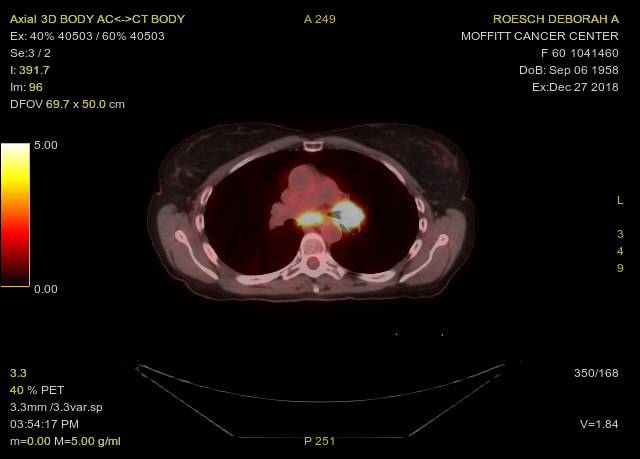 60-year-old woman and nonsmoker (from the practice of Ms Waxman)
After Concurrent Chemo/RT, on Durvalumab
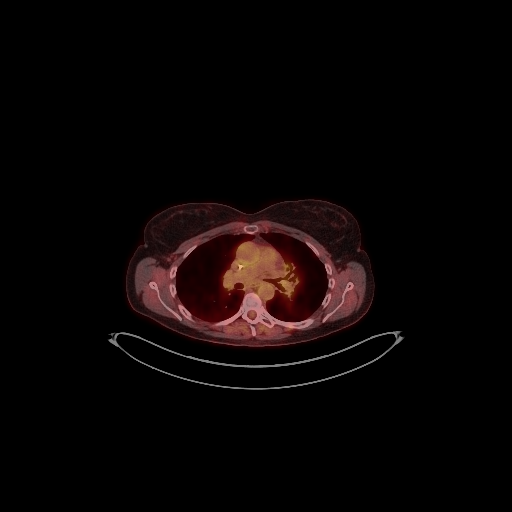 Staging Regional Lymph Nodes in Lung Cancer
Lung Anatomy: Distribution of Lymph Nodes
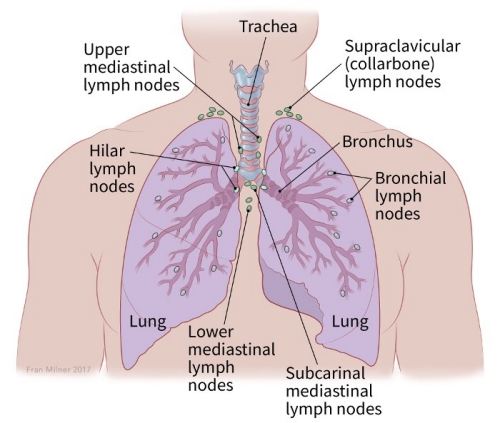 Lung Cancer Stage Grouping (AJCC 8th Edition)
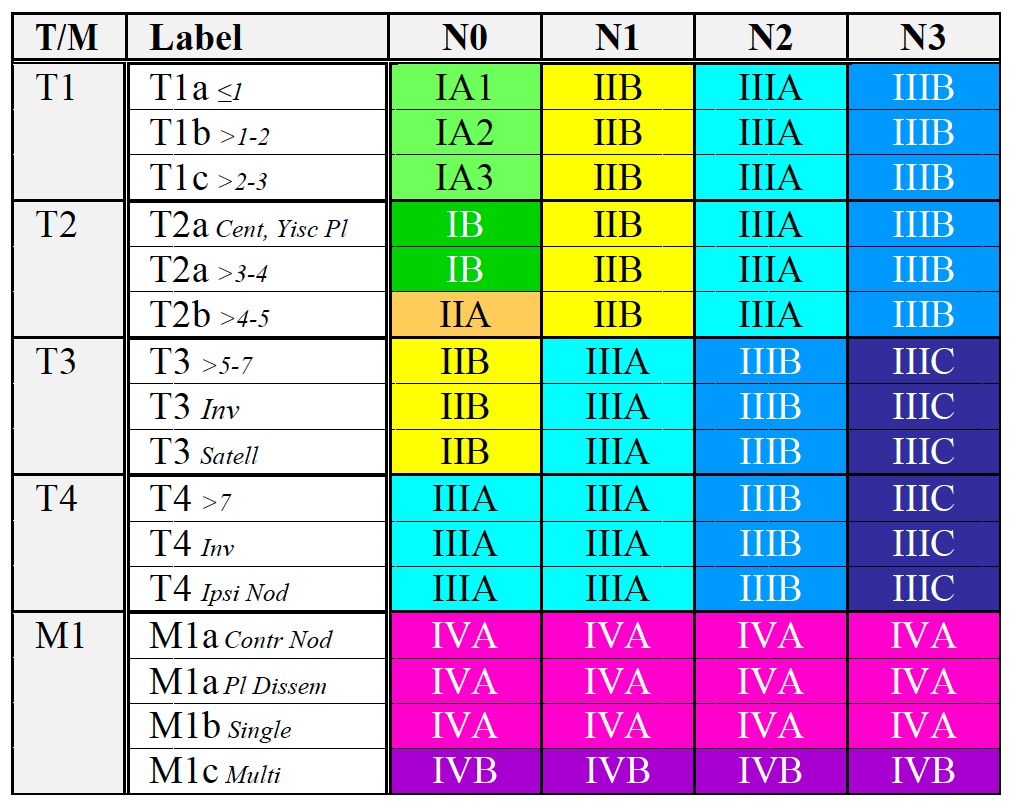 Detterbeck FC et al. Chest 2017;151(1):193-203.
Stage Distribution at Diagnosis of Patients with Lung CancerSEER Analysis: (2004-2010, N = 344,797)
Occult disease accounts for approximately 1.5%
Chen VW et al. Cancer 2014;120:3781-92. Siegel RL et al. CA Cancer J Clin. 2019 Jan;69(1):7-34.
Treatment Received for NSCLC (2000-2012, N = 780,294)Based on the National Cancer Data Base (NCDB) according to TNM 8th Edition
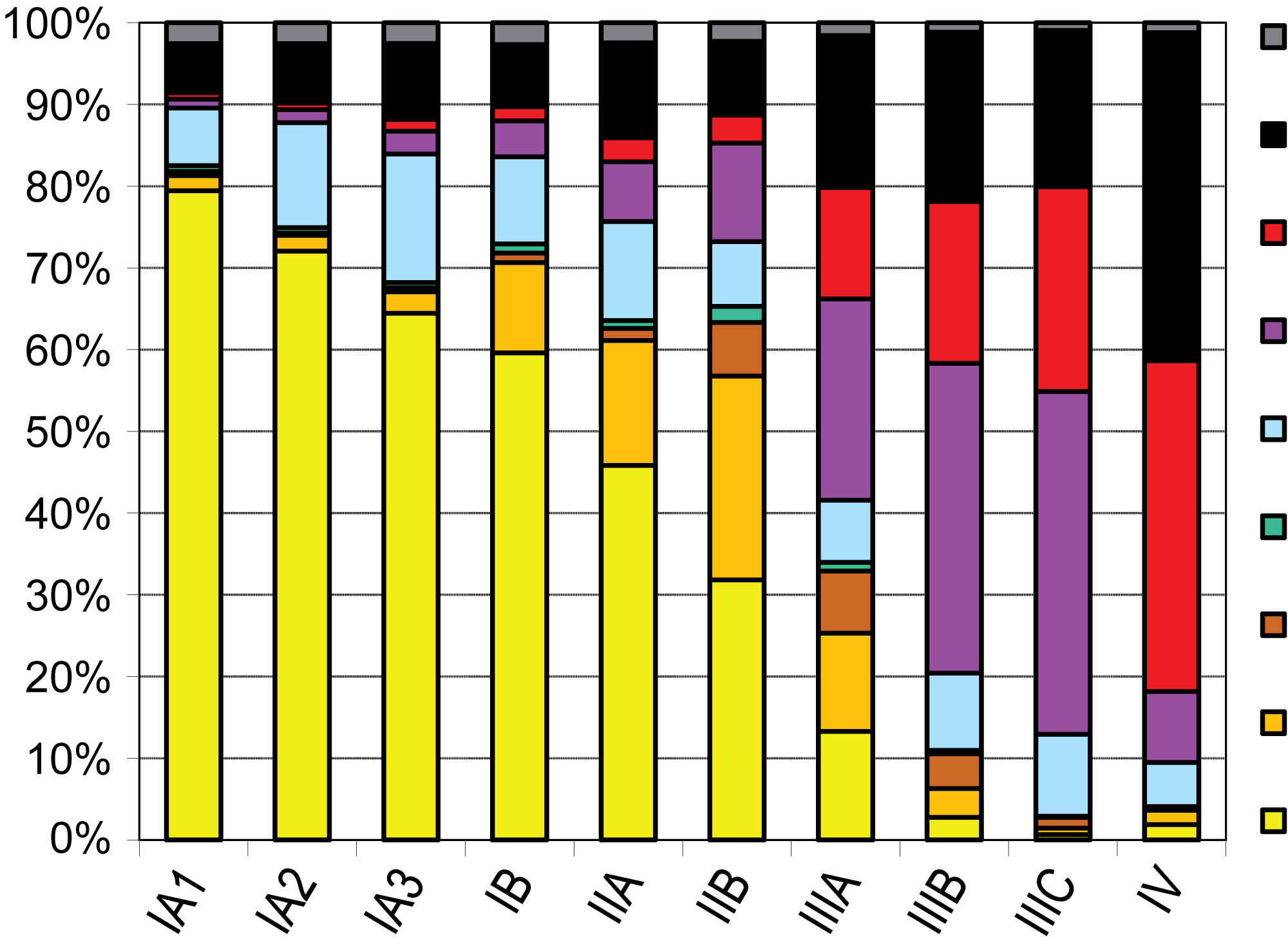 Unknown
No Treatment
Chemo only
ChemoRT
RT only
% of Patients within Subgroup
Surgery followed by RT
Surgery followed by ChemoRT
Surgery followed by Chemo
Surgery only
Best Stage
Chansky K et al. J Thorac Oncol 2017;12(7):1109-21.
Selected Negative Trials after concurrent chemotherapy + radiation
1. Vokes et al J Clin Oncol 2007 
2. Hanna et al J Clin Oncol 2008 
3. Kelly et al J Clin Oncol 2008 
4. Bradley et al Lancet Oncol 2015
5. Butts et al Lancet Oncol 2014
Courtesy of Benjamin Levy, MD
Proposed Mechanism for the Abscopal Effect
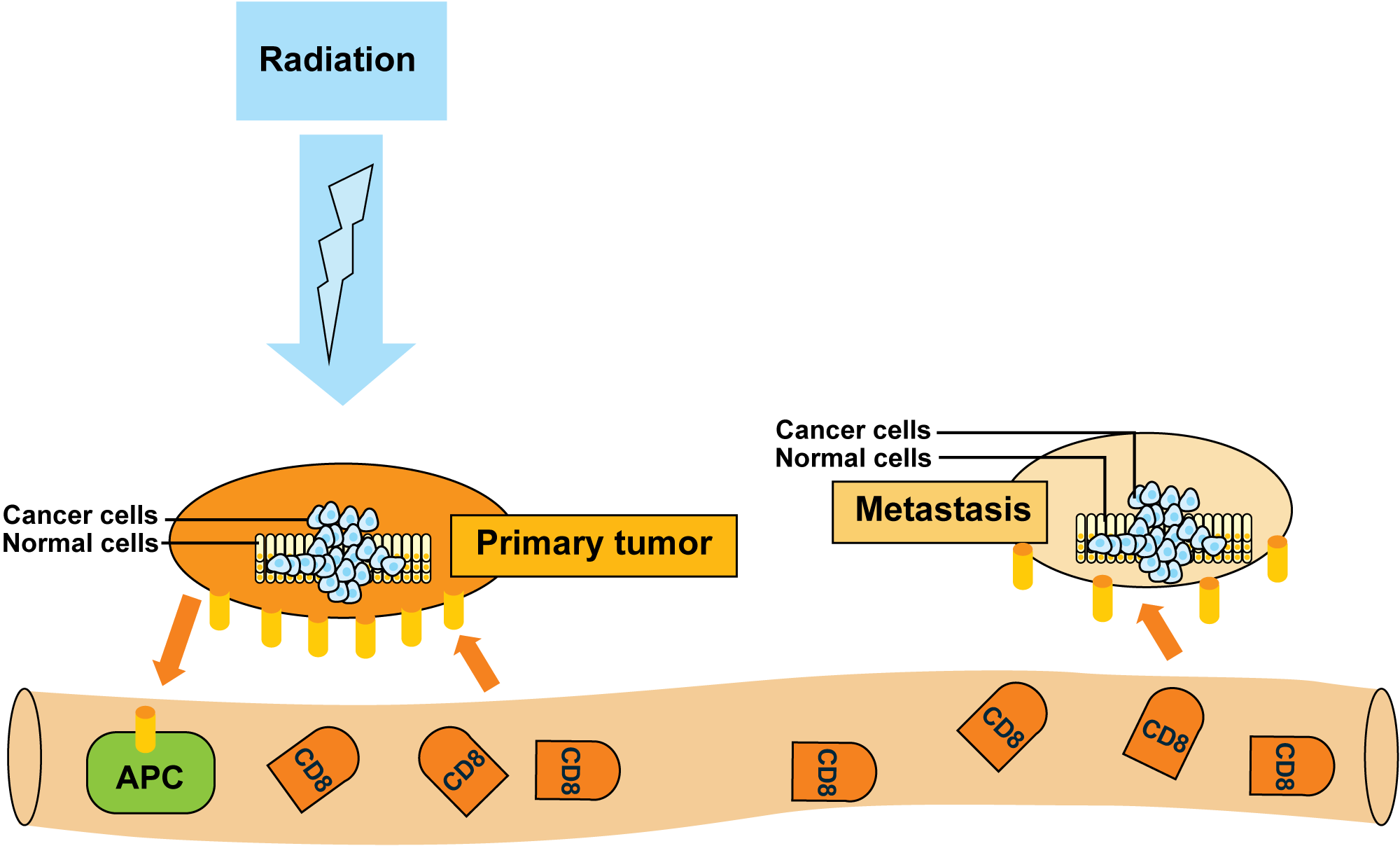 b) Metastasis destroyed by abscopal effect
a) Primary kill by radiation
Destroy secondary
c) CD8 T cells circulate through the body, destroying both directly irradiated tumor and metastasis by abscopal effect
b) Antigen-presenting cells (APCs) present tumor antigens to CD8 T cells
Wani SQ et al. Cureus 2019;11(2):e4100.
Rationale of checkpoint inhibitors after chemoradiation1–6
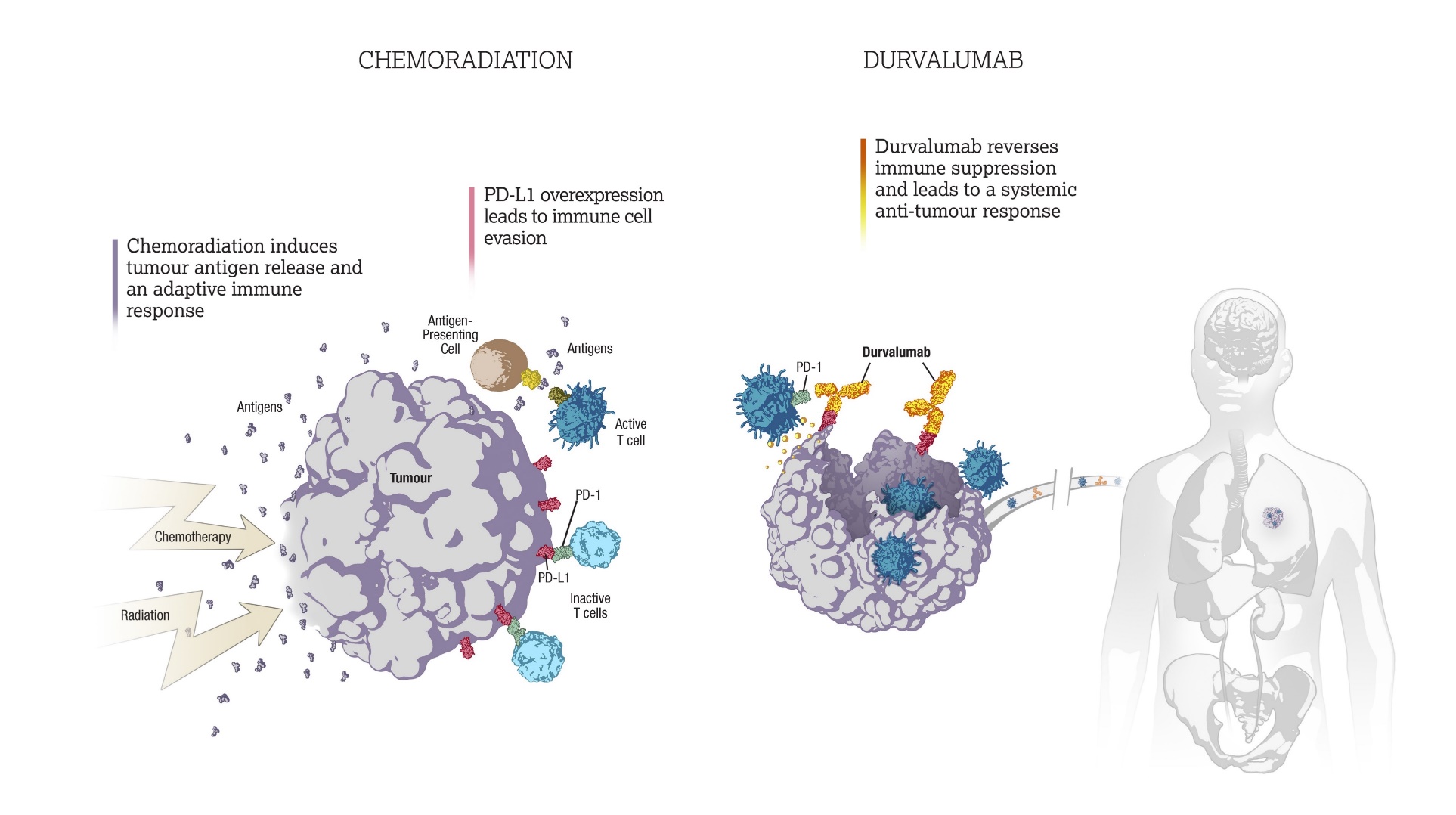 Checkpoint inhibitor
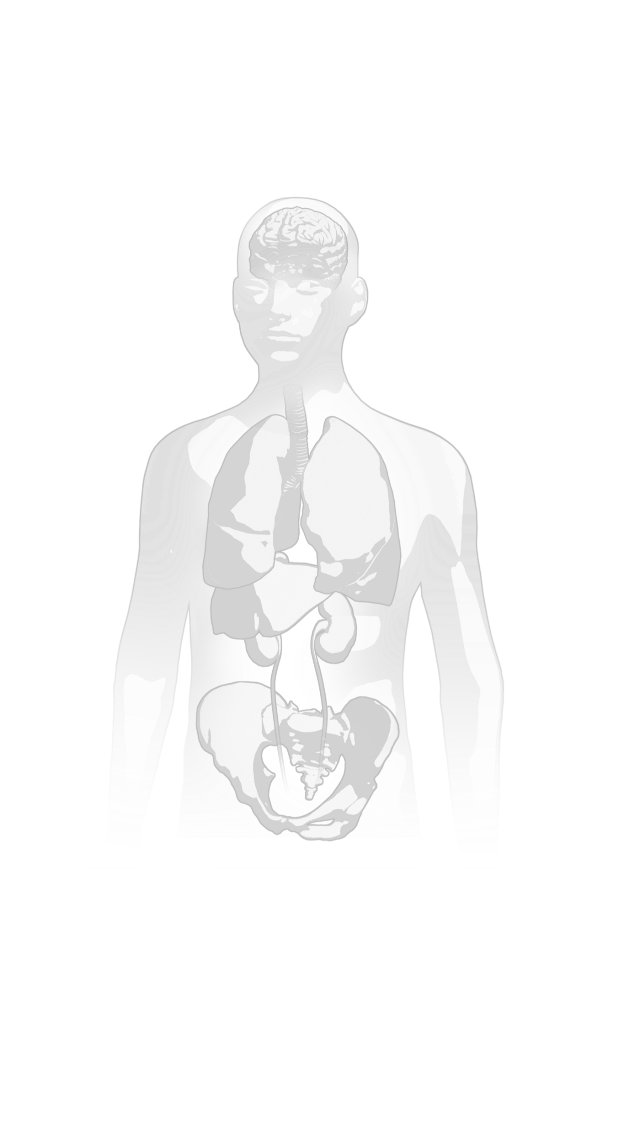 chemoradiation
PD-1/PD-L1 inhibitors reverse immune suppression and lead to a systemic antitumor response
PD-L1 overexpression leads to immune cell evasion
Chemoradiation induces tumor antigen release and an adaptive immune response
Checkpoint inhibitors
Antigen-presentingCell
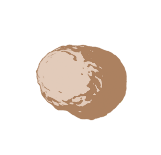 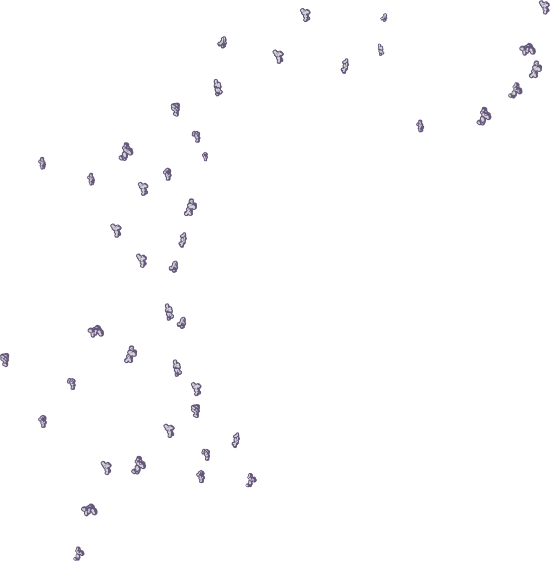 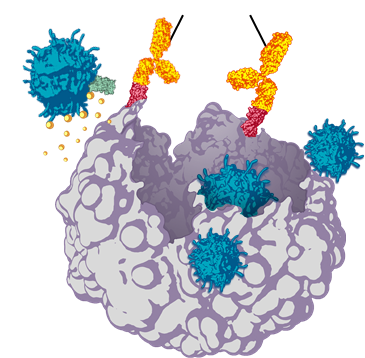 Antigens
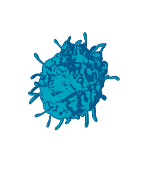 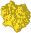 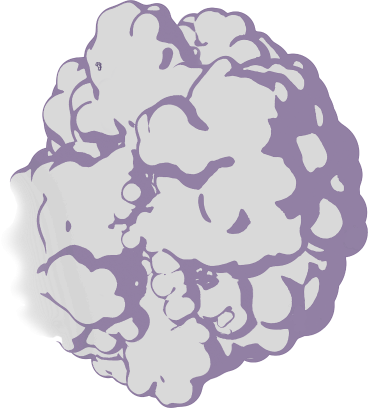 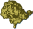 Antigens
Active T cell
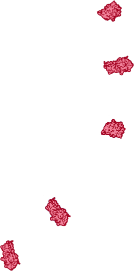 Tumor
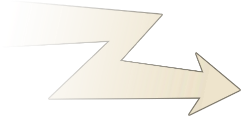 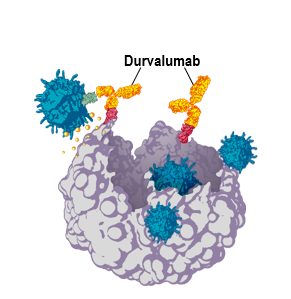 PD-L1
Chemotherapy
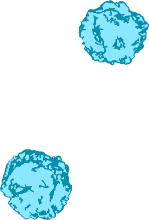 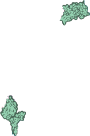 PD-1
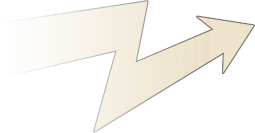 Radiation
InactiveT cells
1. Deng L, et al. J Clin Invest 2014;124:687–695; 2. Dovedi SJ, et al. Cancer Res 2014;74:5458–5468; 3. Chacon JA, et al. Vaccines (Basel) 2016;4:E43; 4. Formenti SC, Demaria S. J Natl Cancer Inst 2013;105:256–265; 5. Funaki S, et al. Oncol Rep 2017;38:2277−2284; 6. Antonia SJ, et al. N Engl J Med 2017;377:1919–29.
Courtesy of Benjamin Levy, MD
Agenda
Overview: Localized Lung Cancer; Staging; History of Treatment
Case Presentation: Ms Waxman – 60-year-old woman
Module 1: PACIFIC Trial: Benefits of Postchemoradiation Durvalumab Consolidation
Case Presentation: Ms Sandy – 71-year-old woman
Module 2: PACIFIC Trial: Side Effects Associated with Chemoradiation Therapy and Durvalumab Consolidation
Case Presentation: Ms Waxman – 81-year-old woman
Module 3: Management of Immune-Mediated Toxicity 
Case Presentation: Ms Sandy – 68-year-old woman
Module 4: Recent Relevant Data Sets
ASCO 2020 Plenary: ADAURA study of adjuvant osimertinib for EGFR-mutated NSCLC
Module 1: PACIFIC Trial: Benefits of Postchemoradiation Durvalumab Consolidation
Case Presentation: Ms Sandy – 71-year-old woman
When was the last time that you encountered a patient with lung cancer who continued to smoke after their diagnosis?
Within the last week
1 week to 4 weeks ago
1 month to 6 months ago
6 months to 12 months ago
More than 1 year ago
Never
71-year-old woman (from the practice of Ms Sandy)
8/2018: Stage IB NSCLC  Resected 2.3-cm RLL
PMH of PVD, COPD and HTN
10/2019: Recurrence, with hilar adenopathy
12/2019 Bronchoscopy: Poorly differentiated carcinoma 
12/2019 - 2/2020: Concurrent weekly paclitaxel/carboplatin x 8 
Moderate esophagitis, no weight loss
SOB worsened on chemo/radiation
CINV significant after week 1, added IV aprepitant
HTN (compliance issues), increased amlodipine to 10mg
Patient stopped smoking; previously 2 packs per day
3/2020 CT chest: Stable disease  S/P maintenance durvalumab x 2  4/22/20 monthly durvalumab due to COVID-19
71-year-old woman (from the practice of Ms Sandy)
Recurrence on 10/2019 CT chest with hilar lymphadenopathy
CT chest 3/10/2020 stable disease
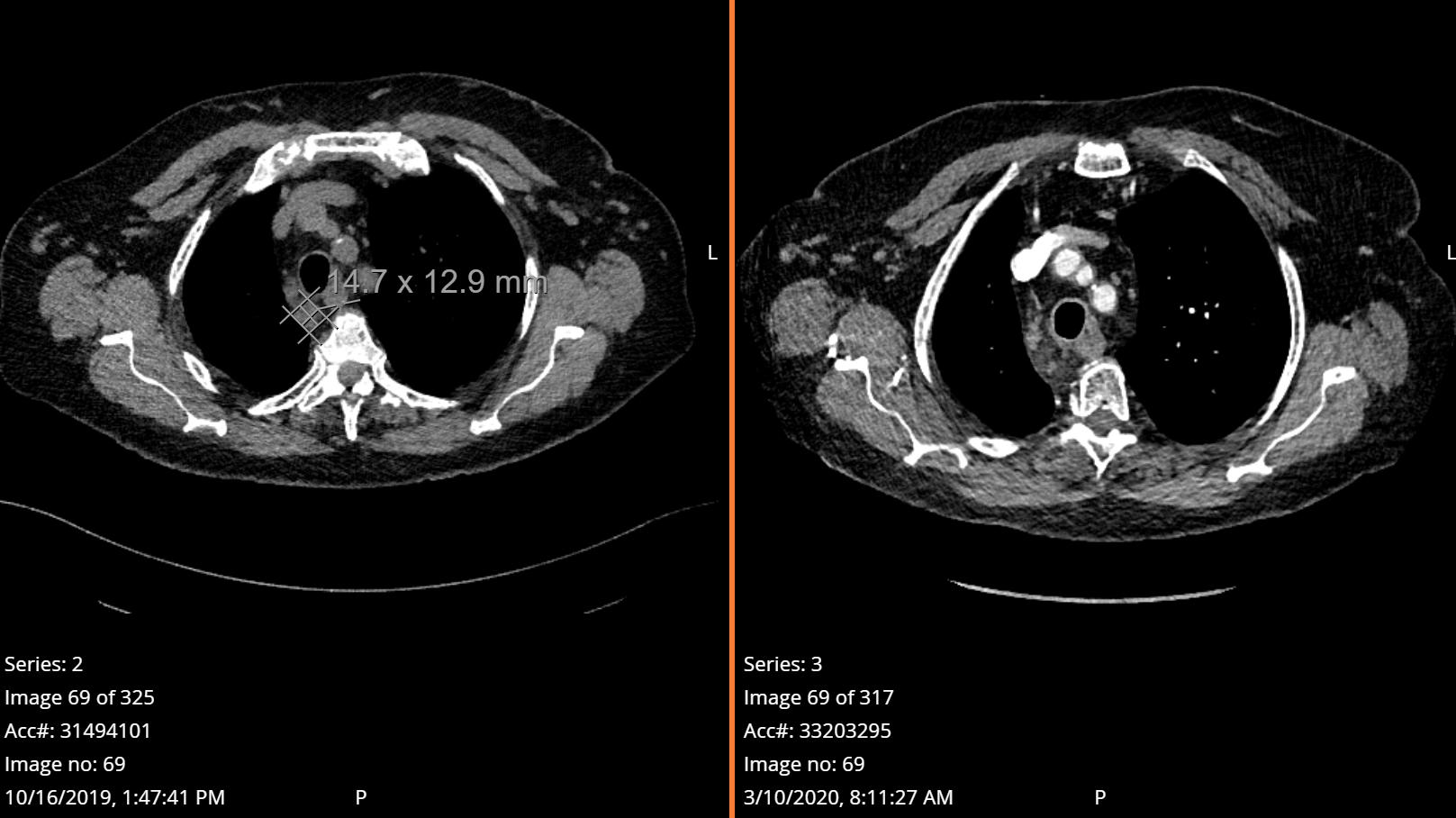 PACIFIC: Study DesignPhase 3, Randomized, Double-blind, Placebo-controlled, Multicenter, International Study1
Primary endpoints
PFS by BICR using RECIST v1.1†
OS
Unresectable, Stage III NSCLC without progression after definitive platinum-based cCRT (≥2 cycles)
18 years or older
WHO PS score 0 or 1
If available, archived pre-cCRT tumor tissue for PD-L1 testing*

All-comers population (i.e. irrespective of PD-L1 status)
 N=713 randomized
Durvalumab
10 mg/kg q2w forup to 12 months
N=476
Key secondary endpoints 
ORR, DoR and TTDM by BICR
PFS2 by investigator
Safety
PROs
1–42 days post-cCRT
2:1 randomization,
stratified by age, sex, and smoking history
R
Placebo
10 mg/kg q2w for up to 12 months
N=237
*Using the Ventana SP263 immunohistochemistry assay
†Defined as the time from randomization until the date of objective disease progression or death by any cause in the absence of progression. BICR, blinded independent central review; cCRT, concurrent CRT; PFS2, time to second progression; RECIST, Response Evaluation Criteria in Solid Tumors; TTDM, time to death or distant metastasis. ClinicalTrials.gov number: NCT02125461
1. Antonia SJ, et al. N Engl J Med 2017;377:1919–29.
Courtesy of Benjamin Levy, MD
Updated Progression-free Survival by BICR* (ITT)
PFS HR = 0.51
95% CI, 0.41–0.63†
1.0
0.9
0.8
0.7
0.6
0.5
Probability of Progression-free Survival
0.4
0.3
0.2
0.1
0.0
3
6
9
12
15
18
21
24
27
30
33
36
39
Time from Randomization (months)
No. at Risk
Durvalumab
476
377
302
268
213
188
163
143
116
83
43
23
1
0
Placebo
237
163
106
86
67
55
46
39
32
24
10
5
0
0
0
Courtesy of Benjamin Levy, MD
Antonia SJ et al. N Engl J Med 2018;379(24):2342-50.
*Median duration of follow-up was 25.2 months (range 0.2–43.1)†No formal statistical comparison was made because the study had achieved significance for PFS at the first planned IA (data cutoff of Feb 13, 2017)
Updated Time to Death or Distant Metastasis (TTDM) by BICR* (ITT)
Updated Incidence of New Lesions by BICR* (ITT)
1.0
0.9
0.8
0.7
0.6
0.5
Probability of Death or Distant Metastasis
0.4
0.3
0.2
0.1
0.0
3
6
9
12
15
18
21
24
27
30
33
36
39
Time from Randomization (months)
No. at Risk
Durvalumab
TTDM HR = 0.53
95% CI, 0.41–0.68
Placebo
0
476
419
357
316
259
223
194
163
129
92
46
25
1
0
0
237
189
139
118
95
77
64
54
39
27
12
5
0
Courtesy of Benjamin Levy, MD
Antonia SJ et al. N Engl J Med 2018;379(24):2342-50.
*Median duration of follow-up was 25.2 months (range 0.2–43.1)
†A patient may have had more than one new lesion site
Overall Survival* (ITT)
OS HR = 0.68 
99.73% CI, 0.469–0.997†
P=0.00251
1.0
0.9
0.8
0.7
0.6
0.5
Probability of Overall Survival
0.4
0.3
0.2
0.1
0.0
3
6
9
12
15
18
21
24
27
30
33
36
39
42
45
Time from Randomization (months)
No. at Risk
476
464
431
415
385
364
343
319
274
210
115
57
23
2
0
0
Durvalumab
237
220
198
178
170
155
141
130
117
78
42
21
9
3
1
0
Placebo
0
Courtesy of Benjamin Levy, MD
Antonia SJ et al. N Engl J Med 2018;379(24):2342-50.
*Median duration of follow-up for OS was 25.2 months (range 0.2–43.1)†Adjusted for interim analysis
NR, not reached
PACIFIC: 3-Year Overall Survival Analysis in the Intention-to-Treat Population
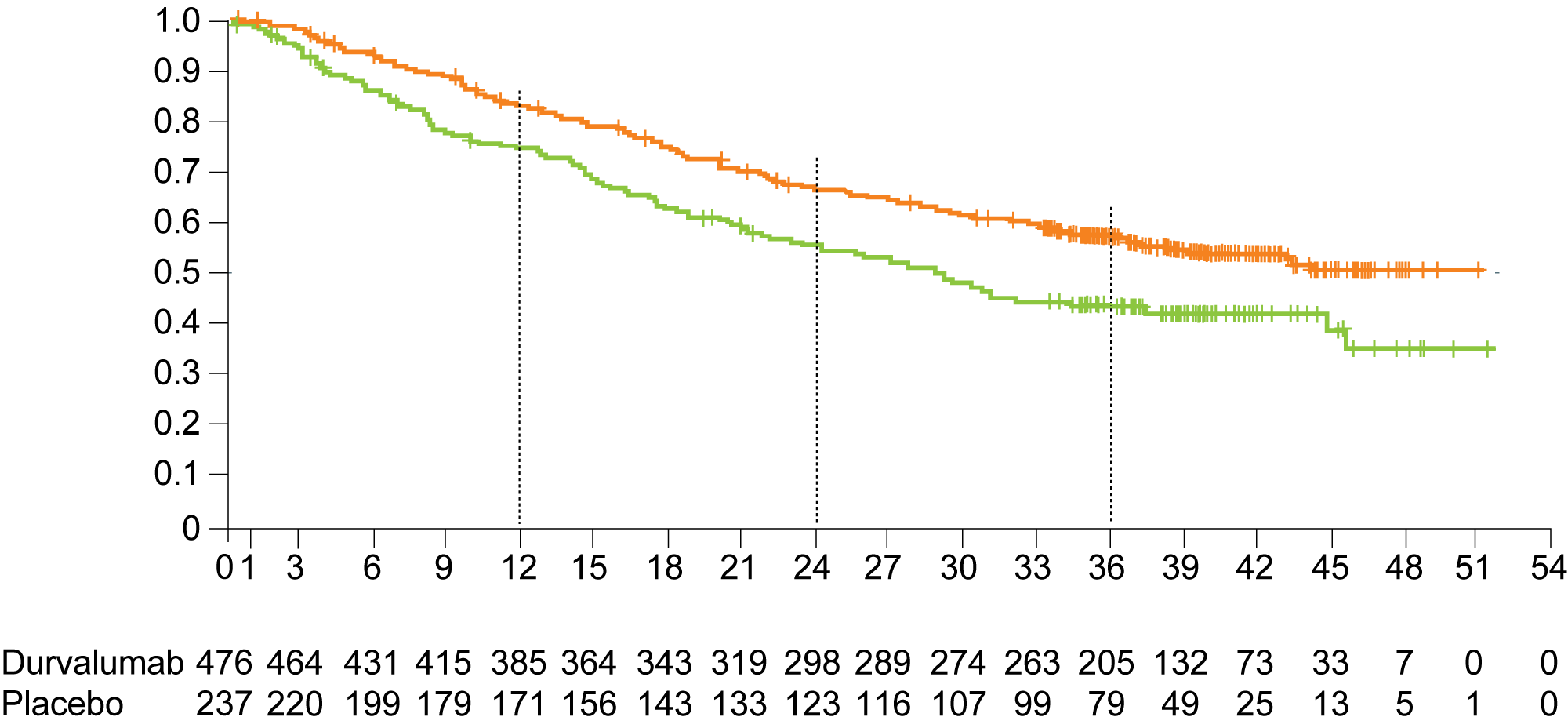 Stratified hazard ratio for death, 0.69 (95% CI, 0.55-0.86)
Stratified hazard ratio for death from the primary analysis, 0.68 (95% CI, 0.53-0.87)
Probability of OS
Durvalumab
Placebo
Time from randomization (months)
No. at risk
Gray JE et al. J Thorac Oncol 2020;15(2):288-93.
Progression-free and Overall Survival by Subgroup (ITT)
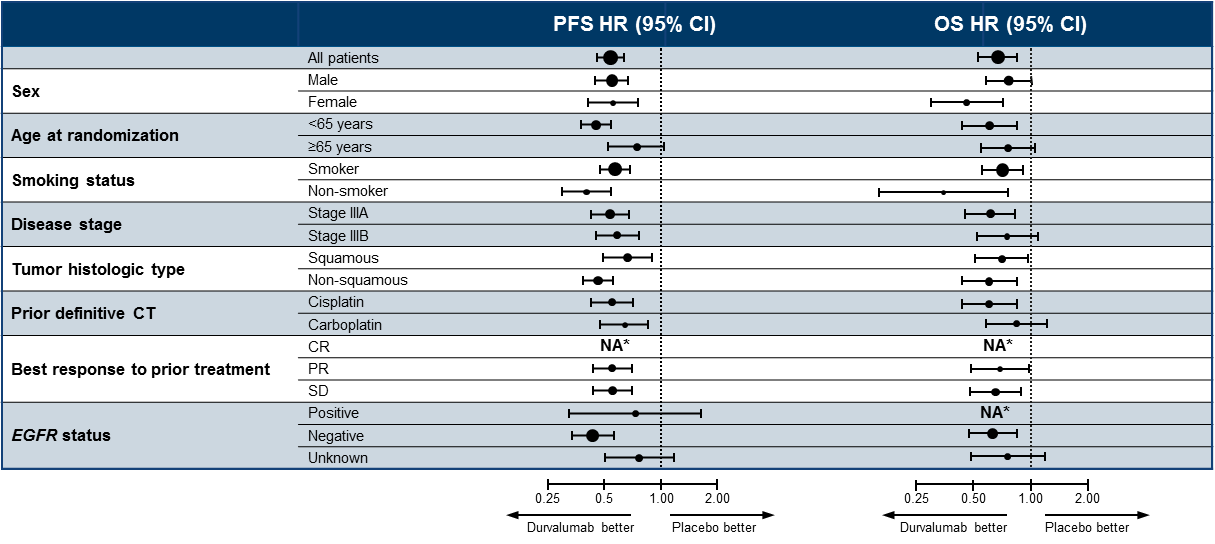 *Not calculated if subgroup has <20 events
Courtesy of Benjamin Levy, MD
Antonia SJ et al. N Engl J Med 2018;379(24):2342-50.
NA, not available
Note: PFS data based on data cutoff of Feb 13, 2017, and OS data based on data cutoff of March 22, 2018
PACIFIC Trial: Subgroup Analysis by PD-L1 Status
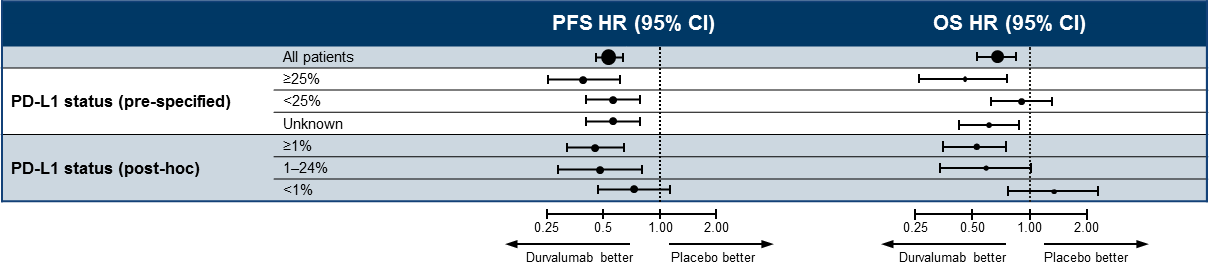 Important facts regarding PD-L1 status:
PD-L1 testing was not required
37% of patients with unknown PD-L1 status
PD-L1 status was obtained pre-CRT (getting a sample post-CRT medically not feasible)
PD-L1 expression-level cutoff of 1% was part of an unplanned post-hoc analysis requested by a health authority
Courtesy of Benjamin Levy, MD
Antonia SJ et al. N Engl J Med 2018;379(24):2342-50.
Note: PFS data based on data cutoff of Feb 13, 2017, and OS data based on data cutoff of March 22, 2018
Immunotherapy in EGFR-Positive Patients1
Key eligibility criteria
Advanced NSCLC
EGFR mutation positive
PD-L1 ≥1%
TKI naïve
Post-progression
EGFR TKI
Safety/efficacy analysis
Pembrolizumab 
200 mg Q3W
Until PD or total of 35 study infusions
N =  25
RR: 0%
Primary objective: ORR of pembrolizumab prior to TKI
Secondary objectives: safety, PFS, OS of pembrolizumab; safety and efficacy of subsequent EGFR TKI therapy
Planned enrollment: 25 patients
Closed (October 2017): 11 patients (8 with PD-L1 >50%) enrolled
Courtesy of Benjamin Levy, MD
1. Lisberg AE et al. J Clin Oncol. 2018;36(suppl 15):9014.
Studies of Immune Checkpoint Inhibition in Unresectable and/or Locally Advanced NSCLC
CRT = chemoradiation therapy
Durm G et al. ASCO 2018;Abstract 8500; Jabbour SK et al. ASCO 2019;Abstract 8511; www.clinicaltrials.gov
Agenda
Overview: Localized Lung Cancer; Staging; History of Treatment
Case Presentation: Ms Waxman – 60-year-old woman
Module 1: PACIFIC Trial: Benefits of Postchemoradiation Durvalumab Consolidation
Case Presentation: Ms Sandy – 71-year-old woman
Module 2: PACIFIC Trial: Side Effects Associated with Chemoradiation Therapy and Durvalumab Consolidation
Case Presentation: Ms Waxman – 81-year-old woman
Module 3: Management of Immune-Mediated Toxicity 
Case Presentation: Ms Sandy – 68-year-old woman
Module 4: Recent Relevant Data Sets
ASCO 2020 Plenary: ADAURA study of adjuvant osimertinib for EGFR-mutated NSCLC
Module 2: PACIFIC Trial: Side Effects Associated with Chemoradiation Therapy and Durvalumab Consolidation
Case Presentation: Ms Waxman – 81-year-old woman
A 75-year-old patient with metastatic non-small cell lung cancer and a PD-L1 level of 60% is being started on pembrolizumab. How often should treatment be administered?
Every 3 weeks
Every 6 weeks
81-year-old woman (from the practice of Ms Waxman)
10-11/2018: Presents with weakness, SOB, and weight loss
Work up: T1a N2 adenocarcinoma of the lung, no driver mutations identified
12/2018 – 1/2019: Concurrent weekly carboplatin/paclitaxel and radiation therapy
2/2019 – 1/2020: Maintenance durvalumab
1/2020 PET/CT: Multiple new bilateral pulmonary nodules, suspicious for metastatic disease
Durvalumab held
Biopsy of left lung nodule: Lung parenchyma with features of organizing pneumonia, no evidence of malignancy
81-year-old woman (from the practice of Ms Waxman)Baseline Findings
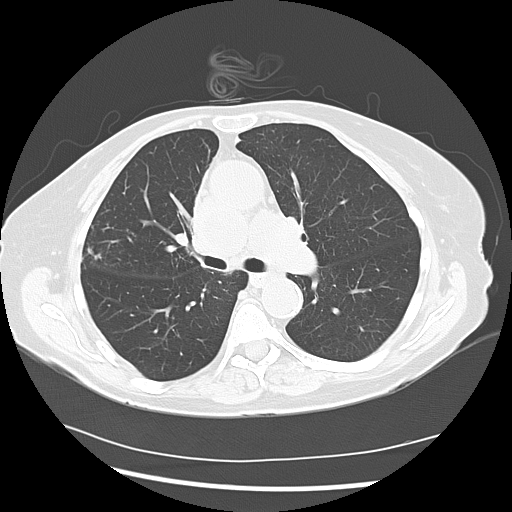 81-year-old woman (from the practice of Ms Waxman)Response to Treatment
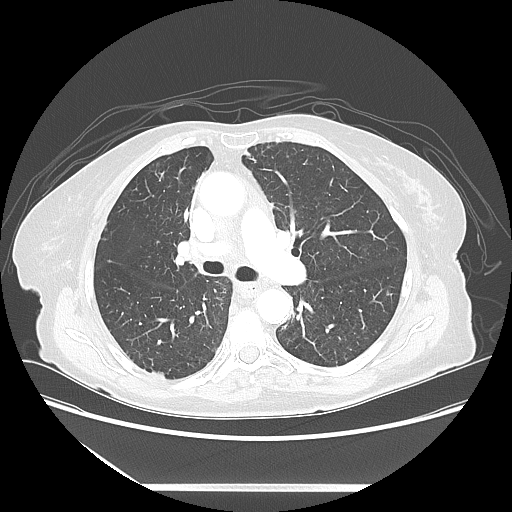 81-year-old woman (from the practice of Ms Waxman)
Suspicious Findings
Newest Scan
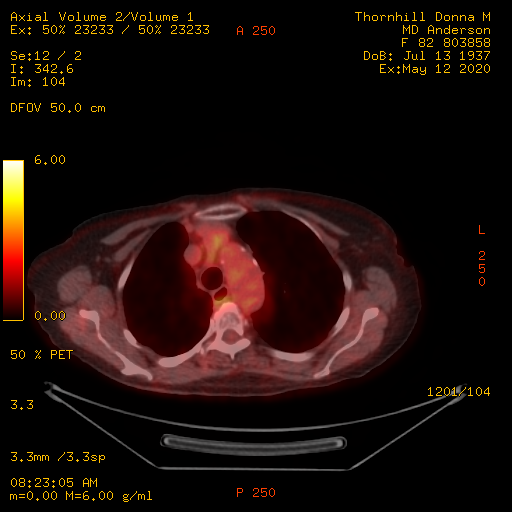 PACIFIC: Overall Toxicity
PACIFIC (12 months durvalumab consolidation)
Grade 3-4 AEs seen in 30.5% (vs. 26.1% with placebo)
Immune toxicity in 24.4% (vs. 8.1% with placebo)
Discontinuation due to AE was 15.4% (vs. 9.8% with placebo)
Common AEs (any cause, any grade)
Antonia, NEJM 2018
Naidoo, ASCO 2020
Courtesy of Stephen V Liu, MD, PhD
PACIFIC: Incidence and Time to Onset of Pneumonitis, and Treatment Exposure
Overall treatment exposure was similar for patients with or without pneumonitis
Placebo with pneumonitis(n = 58)
Placebo without pneumonitis(n = 176)
Durvalumab with pneumonitis(n = 161)
Durvalumab without pneumonitis(n = 314)
Vansteenkiste JF et al. Proc IASLC/WCLC 2018;Abstract MA05.02.
Multi-institutional Study of Pneumonitis After Durvalumab and Chemoradiotherapy: Impact on Survival Outcomes
N = 36 patients with NSCLC (89% Stage III) treated according to PACIFIC paradigm
Grade ≥2 pneumonitis
3-months: 26%
6-months: 29%
Median time to development of pneumonitis after completion of RT: 71 days (range: 29-270)
The development of pneumonitis did not impact survival outcomes
Sita T et al. IASLC North America 2019;Abstract OA03.03.
Agenda
Overview: Localized Lung Cancer; Staging; History of Treatment
Case Presentation: Ms Waxman – 60-year-old woman
Module 1: PACIFIC Trial: Benefits of Postchemoradiation Durvalumab Consolidation
Case Presentation: Ms Sandy – 71-year-old woman
Module 2: PACIFIC Trial: Side Effects Associated with Chemoradiation Therapy and Durvalumab Consolidation
Case Presentation: Ms Waxman – 81-year-old woman
Module 3: Management of Immune-Mediated Toxicity 
Case Presentation: Ms Sandy – 68-year-old woman
Module 4: Recent Relevant Data Sets
ASCO 2020 Plenary: ADAURA study of adjuvant osimertinib for EGFR-mutated NSCLC
Module 3: Management of Immune-Mediated Toxicity 
Case Presentation: Ms Sandy – 68-year-old woman
68-year-old woman (from the practice of Ms Sandy)
Screening CT  PET/Bronch/EBUS: RUL mass, LN levels 4R and 11R: Adenocarcinoma
PMH of anxiety, PAC c BL iliac arterial stents
Concurrent paclitaxel/carboplatin weekly x 6 with daily RT x 7
Tolerated quite well, moderate esophagitis on last week of chemo/rads
Post chemo/rads scan: No disease progression
Late 3/2020: Initiates maintenance durvalumab 
4/10/2020: SOB, progressively worsened
4/21/2020 CT chest: Pneumonitis, attributed to RT due to timing, appearance
Held durvalumab, Prednisone 60mg (tapered off 5/13)
COVID-19 testing: Negative
5/15/2020 CT chest: Pneumonitis now more consistent with radiation fibrosis than GGO’s
5/18/2020 telehealth visit: Doing well, still coughing
Due to substantial radiation changes, waiting 2 more weeks before resuming durvalumab
68-year-old woman (from the practice of Ms Sandy)
3/26/2020 CT chest: 1-month post-RT scan, pre-durvalumab
4/21/2020 CT chest: Pneumonitis
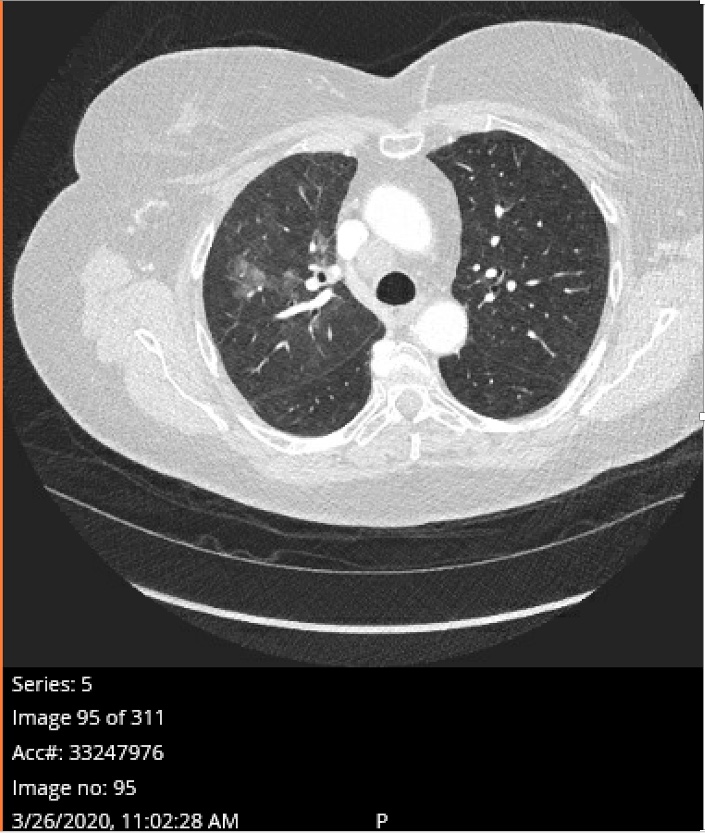 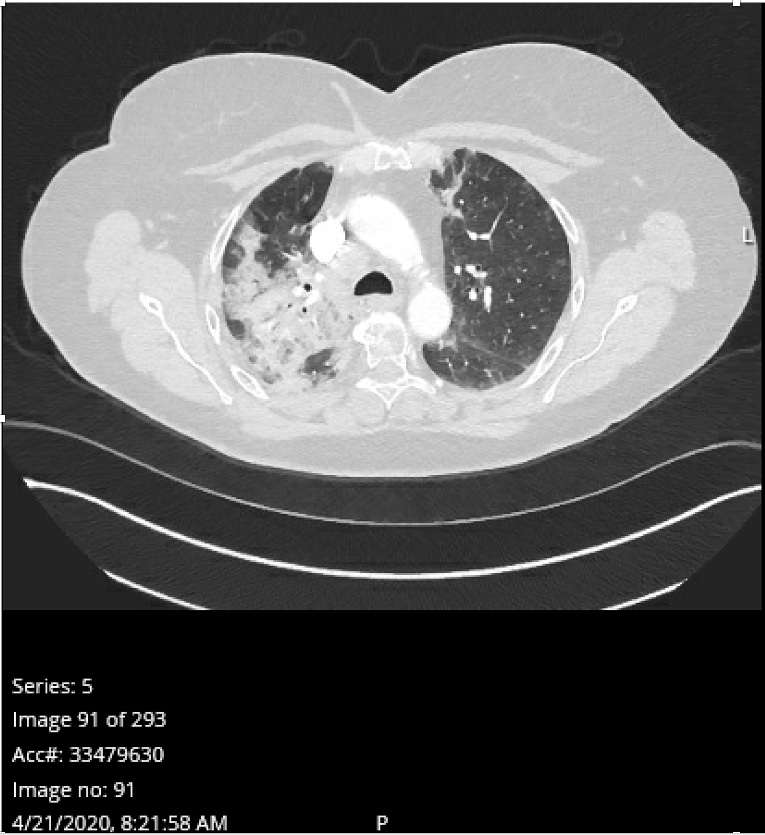 68-year-old woman (from the practice of Ms Sandy)
5/15/2020 CT chest
4/21/2020 CT chest
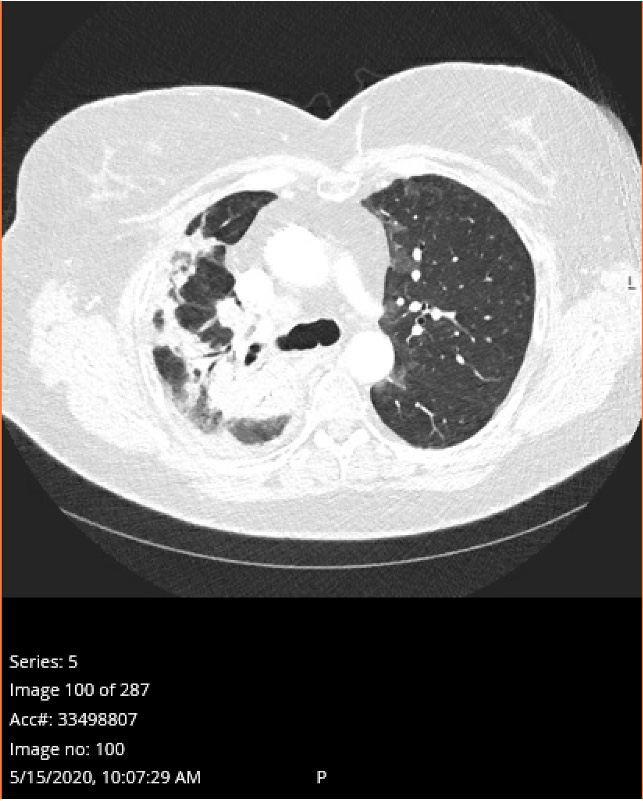 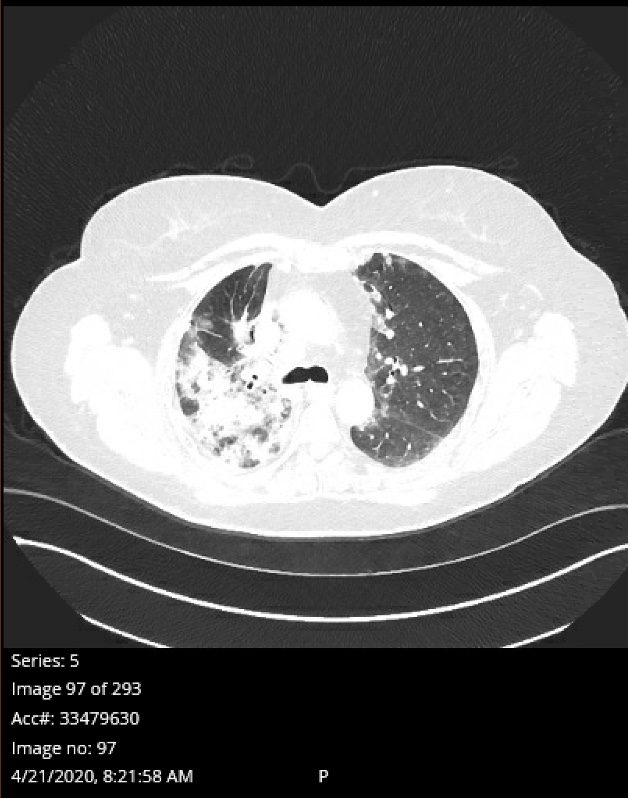 At the Jersey Shore with her husband on their boat
Immune Mediated Toxicity
Use of checkpoint inhibitors (including durvalumab)
Restore the ability of a patient’s T-cells to attack tumors
Generate an immune-mediated anti-tumor response
The same checkpoints also prevent auto-immunity
Inhibiting those checkpoints can lead to autoimmune toxicity
June, Nat Med 2017
Courtesy of Stephen V Liu, MD, PhD
Immune Mediated Toxicity
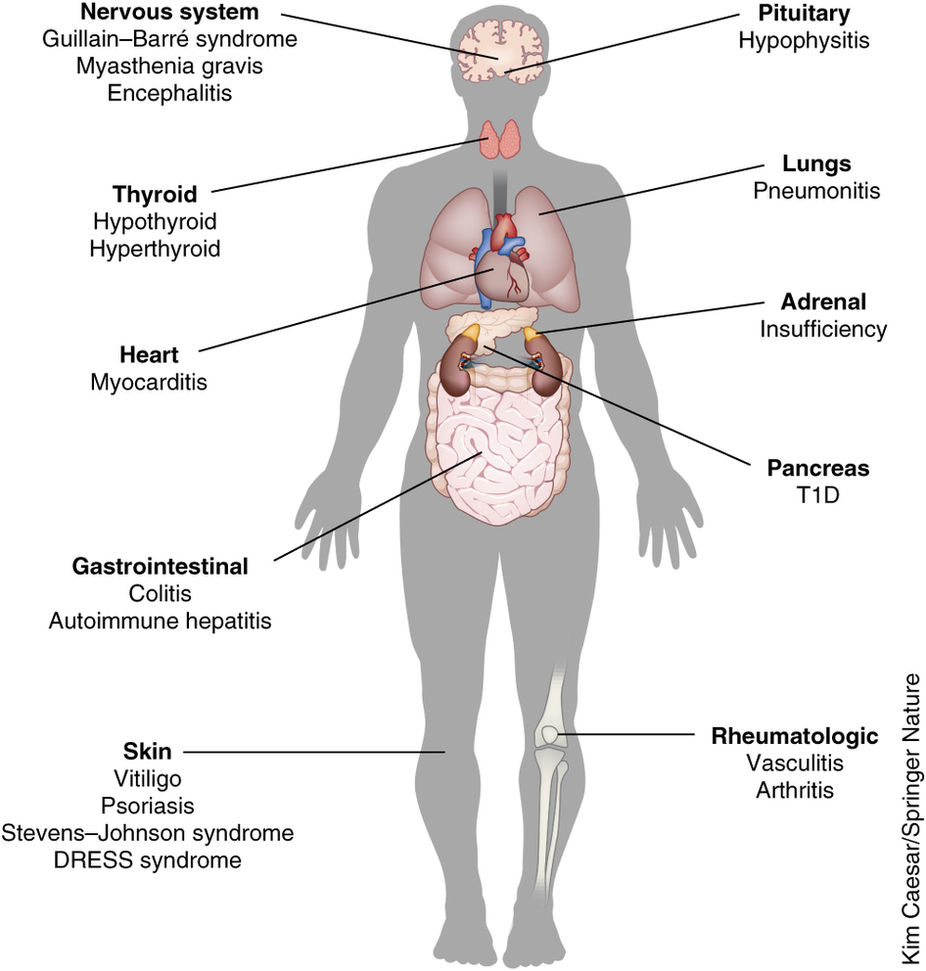 Any organ/system can be affected 
Special concern in stage III NSCLC for the lungs
Radiation alone can cause pneumonitis
Generally low grade, if any
Potential for serious toxicity
Early recognition is the key to avoiding poor outcomes
June, Nat Med 2017
Courtesy of Stephen V Liu, MD, PhD
Pneumonitis
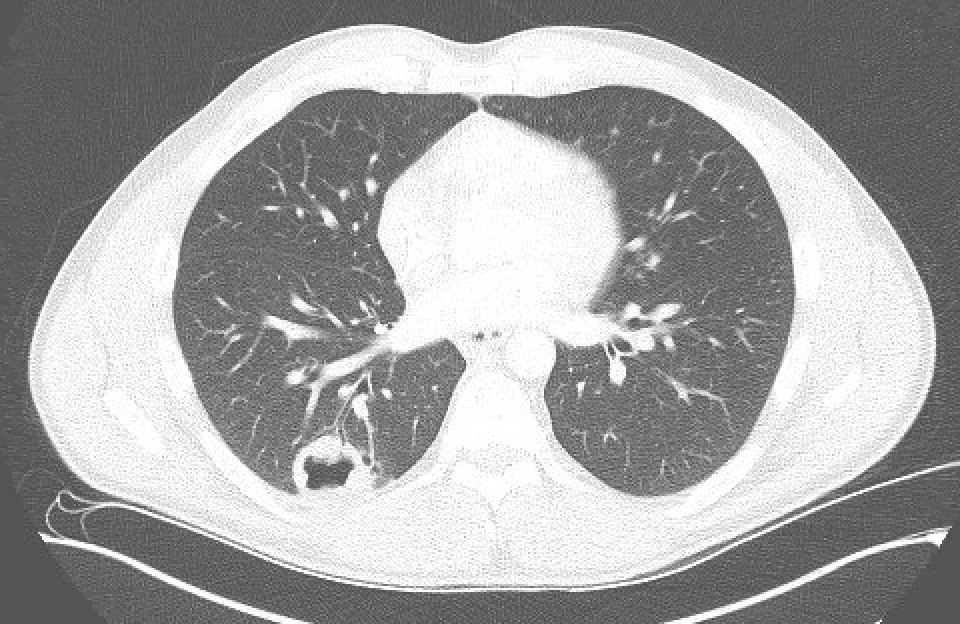 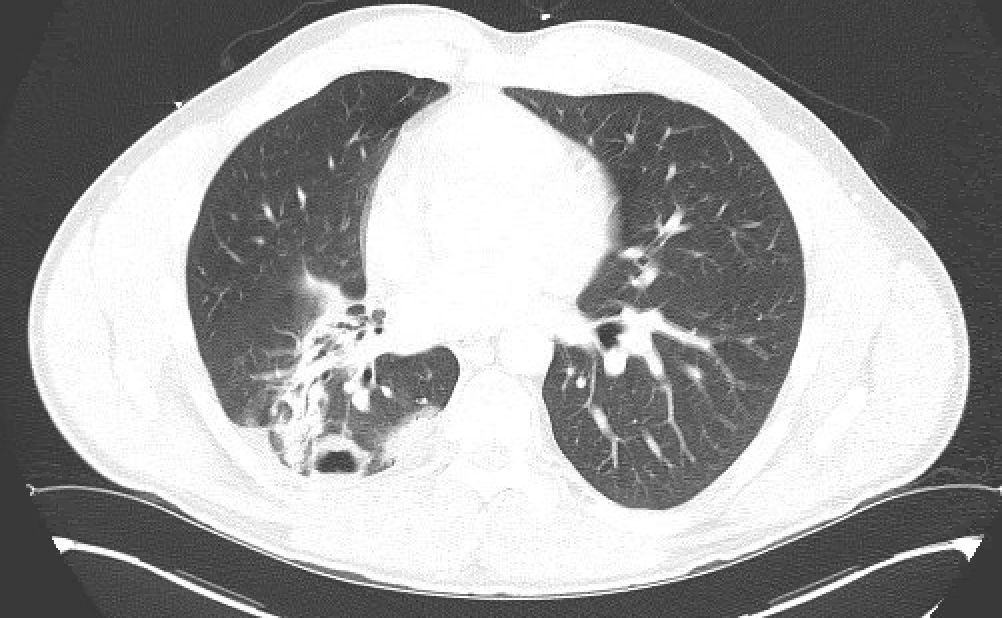 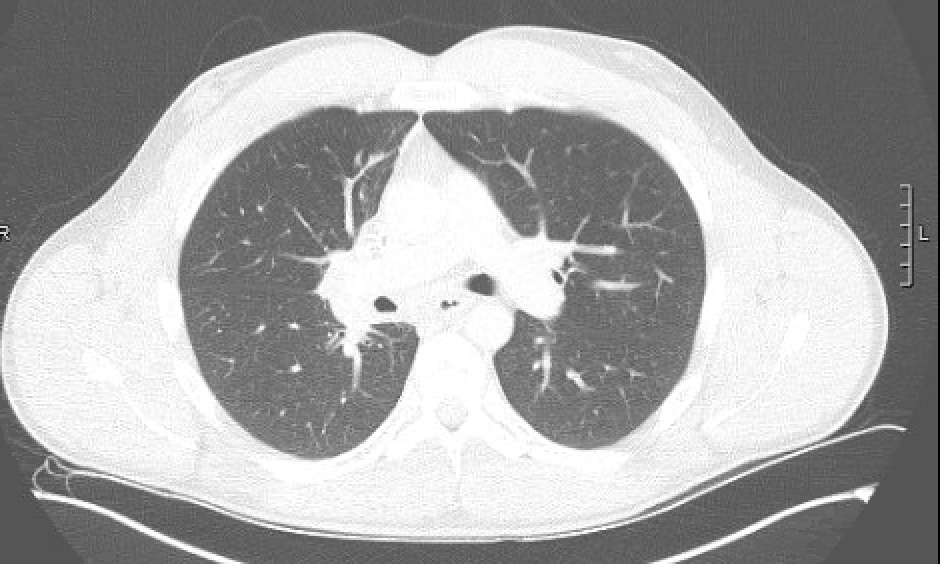 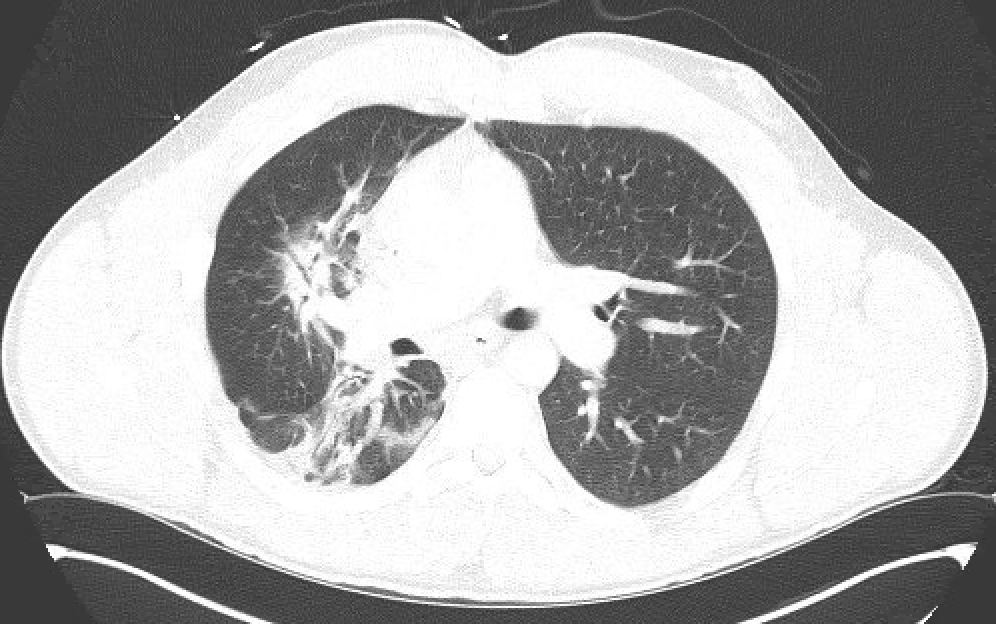 Images from Stephen Liu, MD
Courtesy of Stephen V Liu, MD, PhD
Pneumonitis
Pneumonitis differential
Radiation pneumonitis (consider radiation fields)
Immune mediated pneumonitis (consider timing)
Pneumonia or infection (consider other symptoms)
If non-infectious, initial management of radiation pneumonitis and immune mediated pneumonitis is similar (steroid therapy)
Courtesy of Stephen V Liu, MD, PhD
Pneumonitis Management
Symptoms must be monitored closely
Engage entire medical team and caregivers
New dyspnea/cough, new hypoxia warrant workup
Low threshold to hold therapy for evaluation
Management guided by grade of pneumonitis
Grade 1: asymptomatic, no intervention needed
Grade 2: symptomatic, intervention required
Grade 3: severe symptoms, limiting ADLs, oxygen indicated
Grade 4: life threatening
Brahmer, JCO 2018
Courtesy of Stephen V Liu, MD, PhD
Pneumonitis Management
Grade 2 symptomatic pneumonitis
Hold immunotherapy
Radiographic imaging 
Steroids: prednisone 1-2 mg/kg/d, taper over 4-6 weeks
Consider antibiotics
Monitor every 3 days, should improve in 2-3 days
Brahmer, JCO 2018
Courtesy of Stephen V Liu, MD, PhD
Pneumonitis Management
Grade 3 severe pneumonitis
Inpatient management
Permanently discontinue therapy
CT scan
Start IV steroids (methylprednisolone 1-2 mg/kg/d)
Escalate immunosuppression if not improving within 48h
Pulmonary and ID consultations
Brahmer, JCO 2018
Courtesy of Stephen V Liu, MD, PhD
Other Immune Mediated Adverse Events
Non-pneumonitis immune mediated events with durvalumab
56.3% occur within 3 months; 83.1% within 6 months
Thyroid disorders (seen in 11.4% of patients)
Rash/dermatitis (seen in 1.9%)
Diarrhea/colitis (seen in 1.1%)
Naidoo, ASCO 2020
Courtesy of Stephen V Liu, MD, PhD
Immune Mediated Adverse Events
Hormone replacement if indicated
For severe immune related side effects, treatment is immune suppression (steroids)
Early and aggressive intervention important for severe cases
When steroids tapered off, side effects may return 
Long courses of steroids may be needed
Potential risk of infection and other complications of steroid use
Lowering the dose or changing schedule is not effective
Roth, JCO 1992
Courtesy of Stephen V Liu, MD, PhD
Monitoring with Immunotherapy
History and physical
New symptoms, new findings, vital signs
Regular blood tests when receiving immunotherapy 
CBC, BMP, LFTs, TSH
Symptom directed evaluation as needed
Cortisol, troponin, CPK, gonadotropins
Direct and open communication with the team
Not just during treatment visits
Anything notable and new needs to be reported!
Courtesy of Stephen V Liu, MD, PhD
Agenda
Overview: Localized Lung Cancer; Staging; History of Treatment
Case Presentation: Ms Waxman – 60-year-old woman
Module 1: PACIFIC Trial: Benefits of Postchemoradiation Durvalumab Consolidation
Case Presentation: Ms Sandy – 71-year-old woman
Module 2: PACIFIC Trial: Side Effects Associated with Chemoradiation Therapy and Durvalumab Consolidation
Case Presentation: Ms Waxman – 81-year-old woman
Module 3: Management of Immune-Mediated Toxicity 
Case Presentation: Ms Sandy – 68-year-old woman
Module 4: Recent Relevant Data Sets
ASCO 2020 Plenary: ADAURA study of adjuvant osimertinib for EGFR-mutated NSCLC
Module 4: Recent Relevant Data Sets
ASCO 2020 Plenary: ADAURA study of adjuvant osimertinib in EGFR-mutated NSCLC
Osimertinib as Adjuvant Therapy in Patients (pts) with Stage IB–IIIA EGFR Mutation Positive (EGFRm) NSCLC After Complete Tumor Resection: ADAURA
Herbst RS et al.ASCO 2020;Abstract LBA5. 

Discussion of LBA5
Discussant: David R Spigel, MD, FASCO | Sarah Cannon Research Institute
ADAURA Phase III Trial Schema
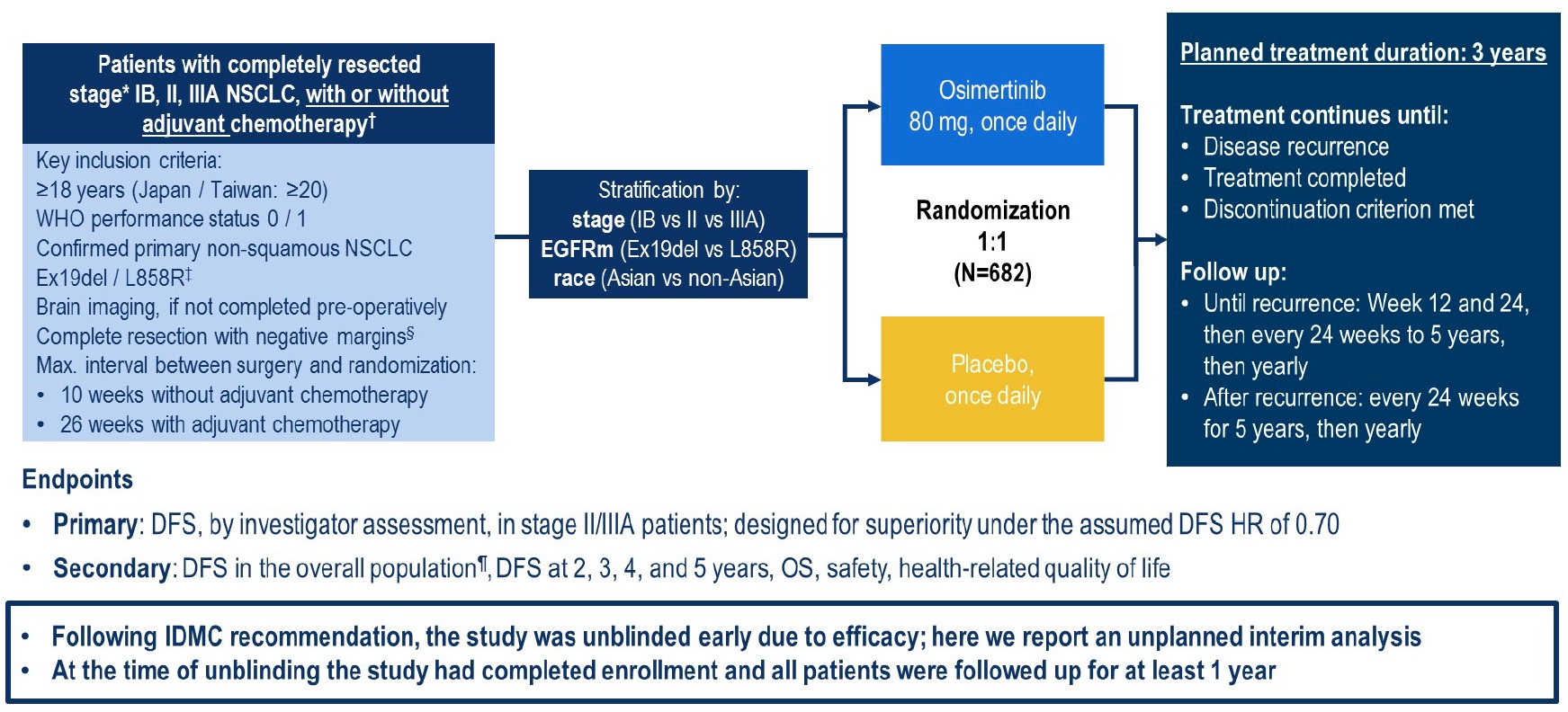 Herbst RS et al. ASCO 2020;Abstract LBA5.
ADAURA Primary Endpoint: Inv-Assessed DFS (Stage II/IIIA)
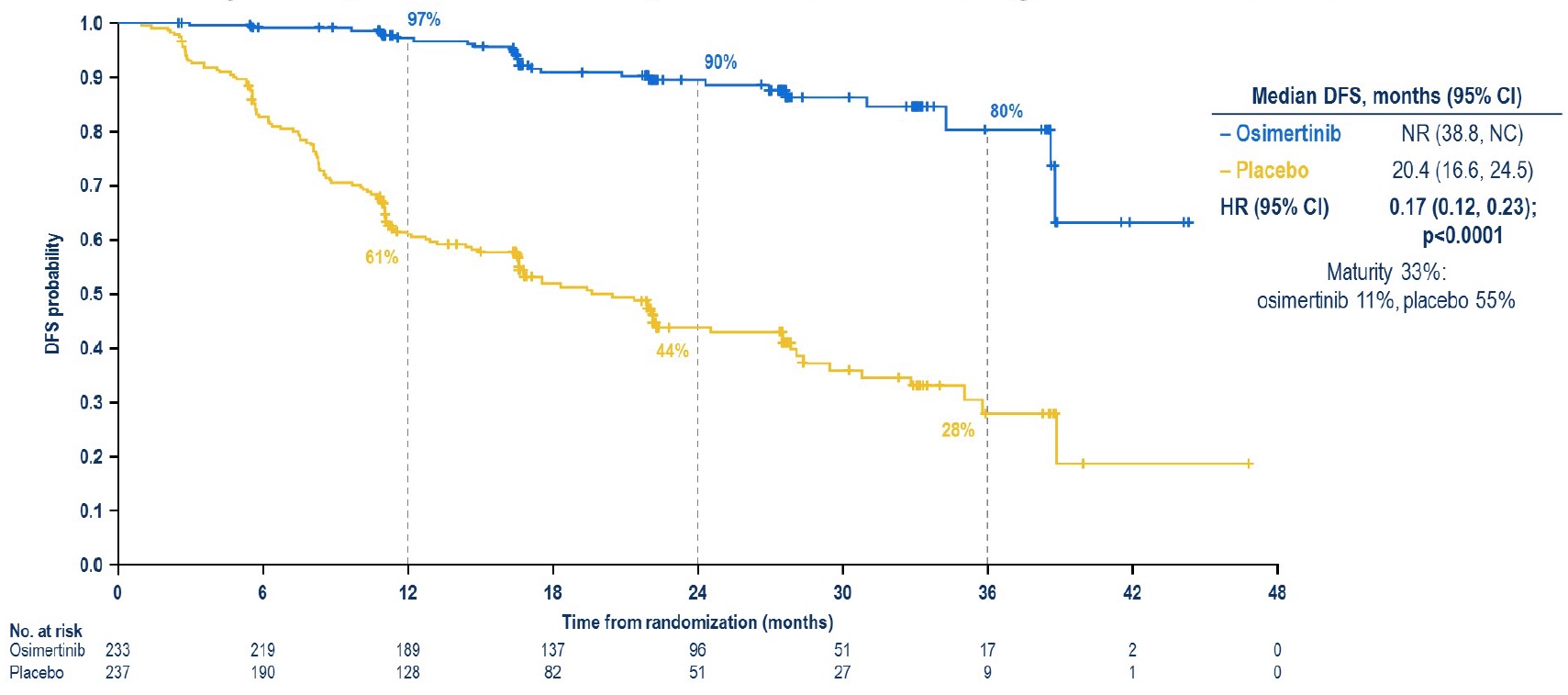 Herbst RS et al. ASCO 2020;Abstract LBA5.
ADAURA: DFS by Stage
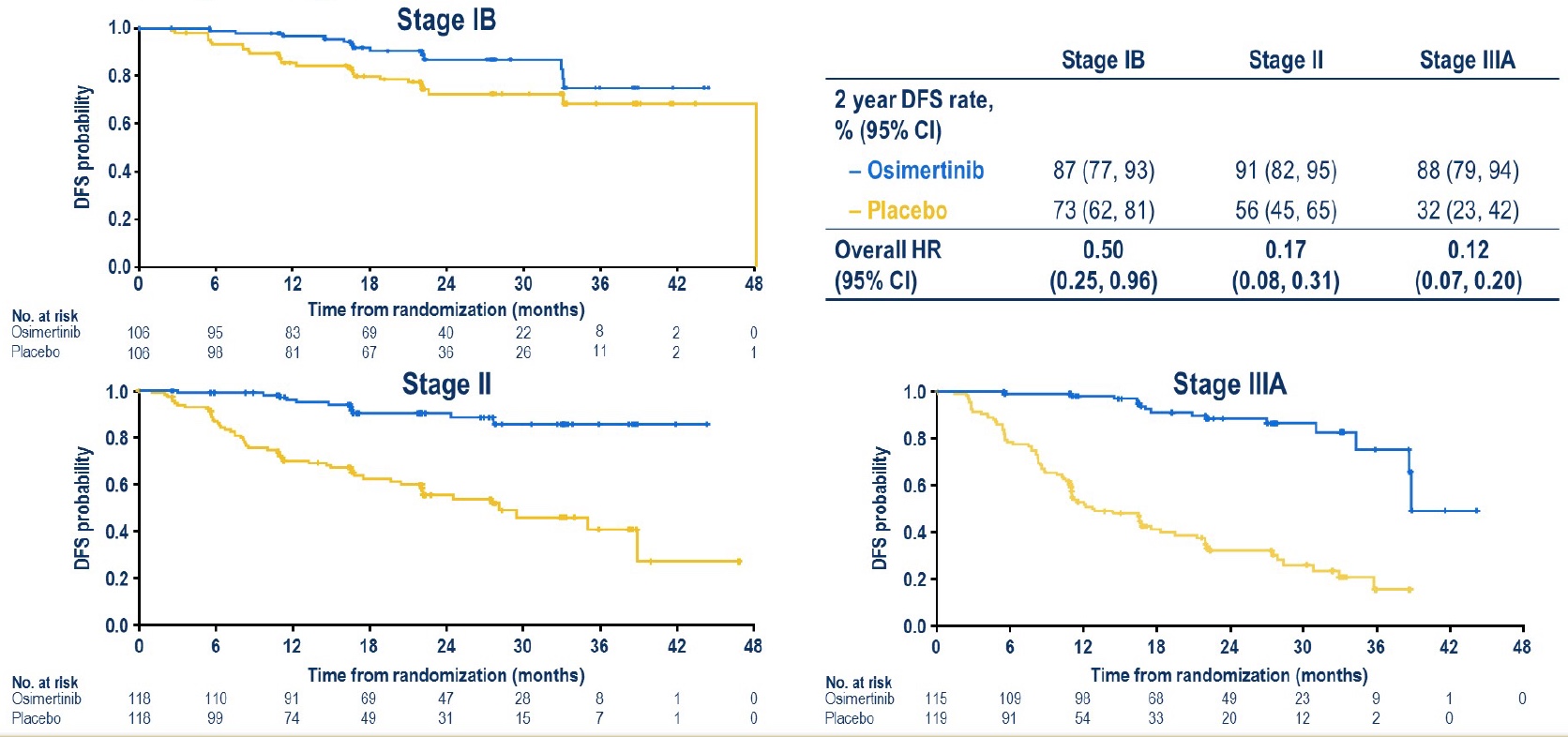 Herbst RS et al. ASCO 2020;Abstract LBA5.
ADAURA: Early Snapshot of OS (Stage II/IIIA)
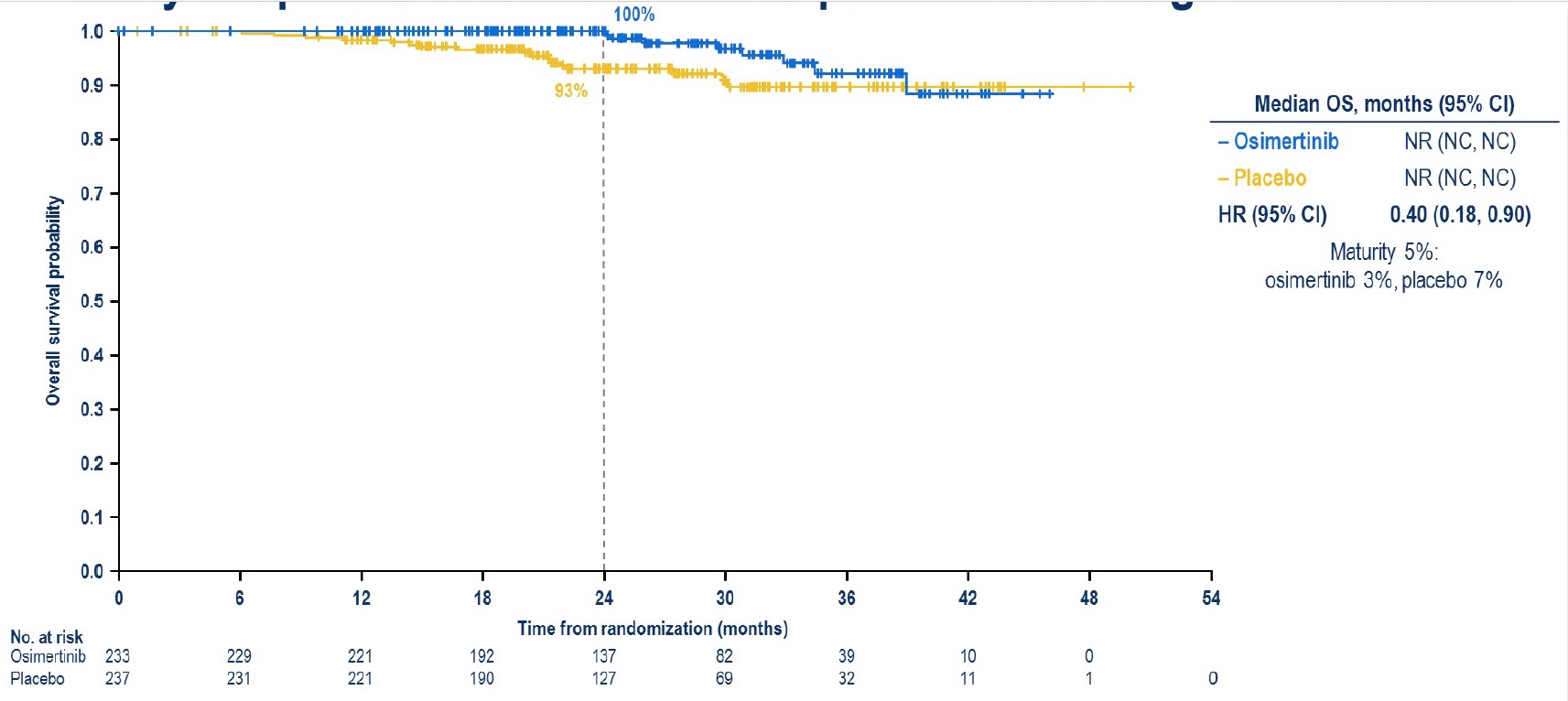 Herbst RS et al. ASCO 2020;Abstract LBA5.
ADAURA: Safety Summary
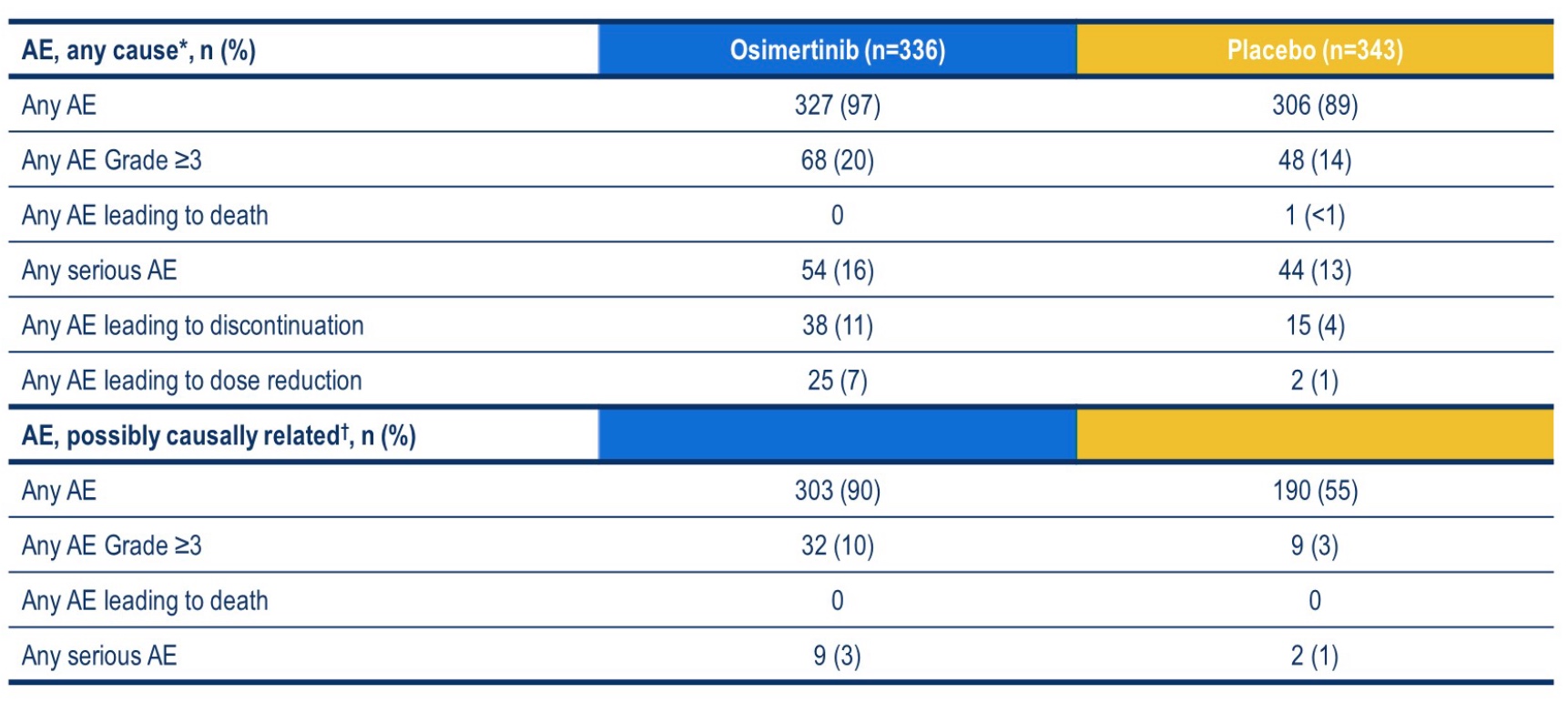 Herbst RS et al. ASCO 2020;Abstract LBA5.